Qing Dynasty
Alex and Jack
Regime
Mandate of Heaven
Absolute monarchy
Traditional legitimacy
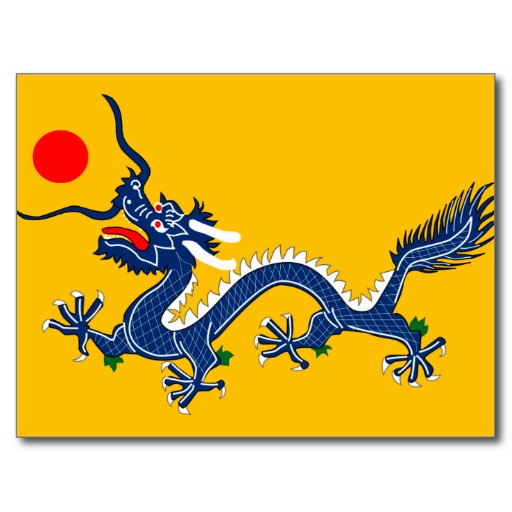 Economy
Command & restricted
Emperor Kangxi (1661-1772)
Unification of China
Suppression of rebellion
Creation of Dictionary
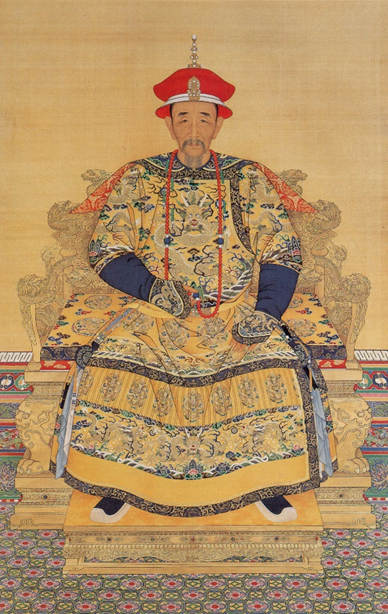 Emperor Qianlong (1735-  1796)
Prosperity
Suppression of Rebellion
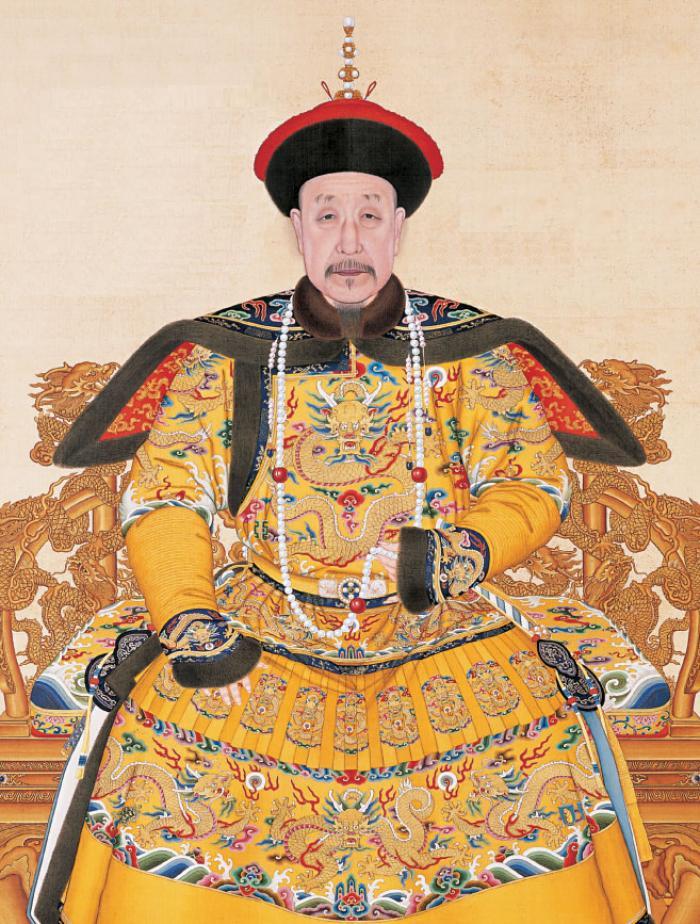 Ideology (foreign)
Expansion in Asia
Isolationism from the West
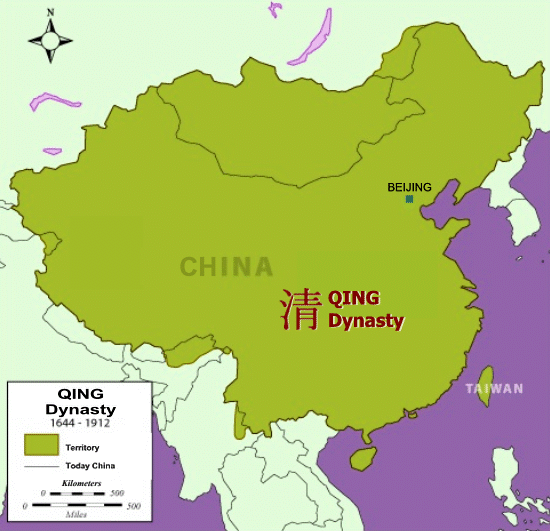 Ideology (domestic)
Confucianism
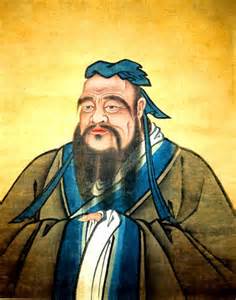 Bibliography
http://www.chinaknowledge.de/History/Qing/qing-event.html
http://www.travelchinaguide.com/intro/history/qing.htm
http://history.cultural-china.com/en/183History8427.html
http://www.chinaknowledge.de/History/Qing/qing-religion.html
http://www.chinahighlights.com/travelguide/china-history/emperor-kangxi.htm
http://www.chinahighlights.com/travelguide/china-history/the-qing-dynasty.htm